bp4839 Kineziologie, Algeziologie a odvozené techniky diagnostiky a terapie 4
Přednášky: Mgr. Zuzana Kršáková
Termíny přednášek
ÚT 15:00 - 16:40 B11/311
14.2. Kineziologie nohy – funkce, klouby nohy, nožní klenba, pasivní a aktivní stabilita jednotlivých pohybových segmentů, klinické aspekty, funkční a strukturální patologie této oblasti
21.2. Kineziologie nohy – funkce, klouby nohy, nožní klenba, pasivní a aktivní stabilita jednotlivých pohybových segmentů, klinické aspekty, funkční a strukturální patologie této oblasti
28.2. Kineziologie kyčle – funkce, pasivní a aktivní stabilita jednotlivých pohybových segmentů, klinické aspekty, funkční a strukturální patologie této oblasti
7.3. Kineziologie kyčle – funkce, pasivní a aktivní stabilita jednotlivých pohybových segmentů, klinické aspekty, funkční a strukturální patologie této oblasti.
14.3. Kineziologie pletence pánevního – funkce, pasivní a aktivní stabilita jednotlivých pohybových segmentů, klinické aspekty, funkční a strukturální patologie této oblasti
21.3. Kineziologie pletence pánevního – funkce, pasivní a aktivní stabilita jednotlivých pohybových segmentů, klinické aspekty, funkční a strukturální patologie této oblasti
28.3. Kineziologie dolní končetiny z pohledu globálních pohybových vzorů
4.4. Kineziologie dolní končetiny z pohledu globálních pohybových vzorů
11.4. Kineziologie chůze
18.4. Kineziologie chůze
25.4. Nejnovější EBM pohledy na diagnózy v oblasti DKK - diskuze, aktivita studentů
2.5. Opakování kineziologie Trup (Kahoot)
9.5. Opakování kineziologie DK (Kahoot)
Ukončení předmětu
Přednáška
Součást okruhu otázek v rámci praktické zk. (přednáška + seminář)
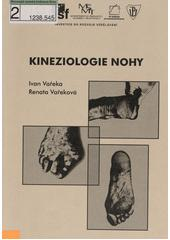 Doporučená literatura
Prezentace z přednášek plus semináře
Kapandji, A.: The physiology of joints II., 2019. ISBN 9781912085606.
KOLÁŘ, Pavel. Rehabilitace v klinické praxi. 1. vyd. Praha: Galén, 2009. xxxi, 713. ISBN 9788072626571.
Vařeka, I., & Vařeková, R. (2009). Kineziologie nohy. Univerzita Palackého v Olomouci.
VÉLE, František. Kineziologie pro klinickou praxi. Vyd. 1. Praha: Grada, 1997. 271 s. ISBN 8071692565.
DYLEVSKÝ, Ivan. Speciální kineziologie. 1. vyd. Praha: Grada, 2009. 180 s. ISBN 9788024716480.
OATIS, Carol A. Kinesiology : the mechanics and pathomechanics of human movement. Third edition. Philadelphia: Wolters Kluwer, 2017. xix, 1006. ISBN 9781451191561.